Stevenson Dual Enrollment
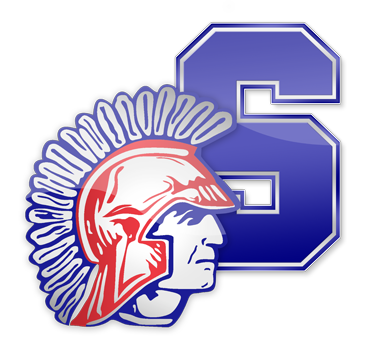 Stevenson Counselors
Mrs. Boettcher – A-De, CORE, LCCE
Ms. Dilday – Di-Jon, AVID
Mrs. DiLorenzo – Jor-Kn MADE
Mrs. Newell – Ko-Ric
Ms. Sullivan – Rid-Z

We are here to help! 
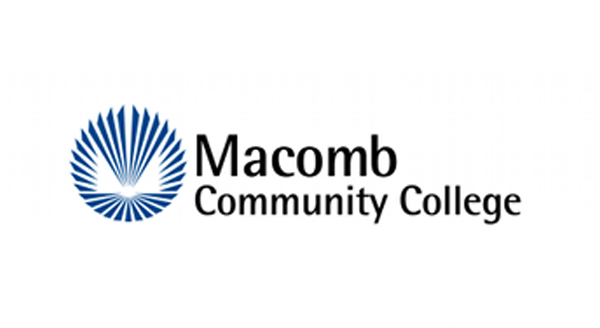 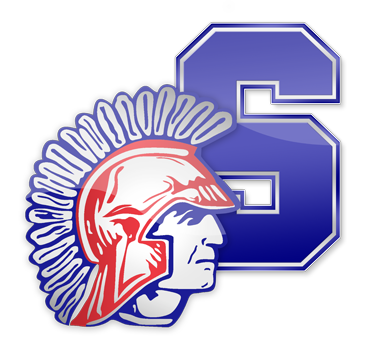 Dual Enrollment means that students are enrolled and taking classes at two places
This is usually Stevenson High School and Macomb Community College
What is Dual Enrollment?
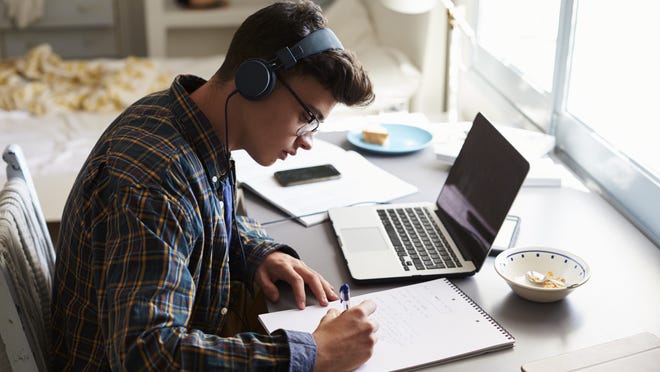 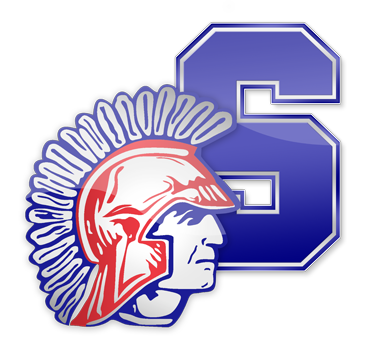 You’ll drop one or more Stevenson classes depending on how many credits you take at MCC
You can take classes in person or using your computer
WHEN you take classes can vary
How does this work?
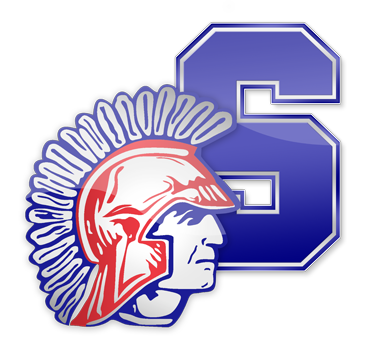 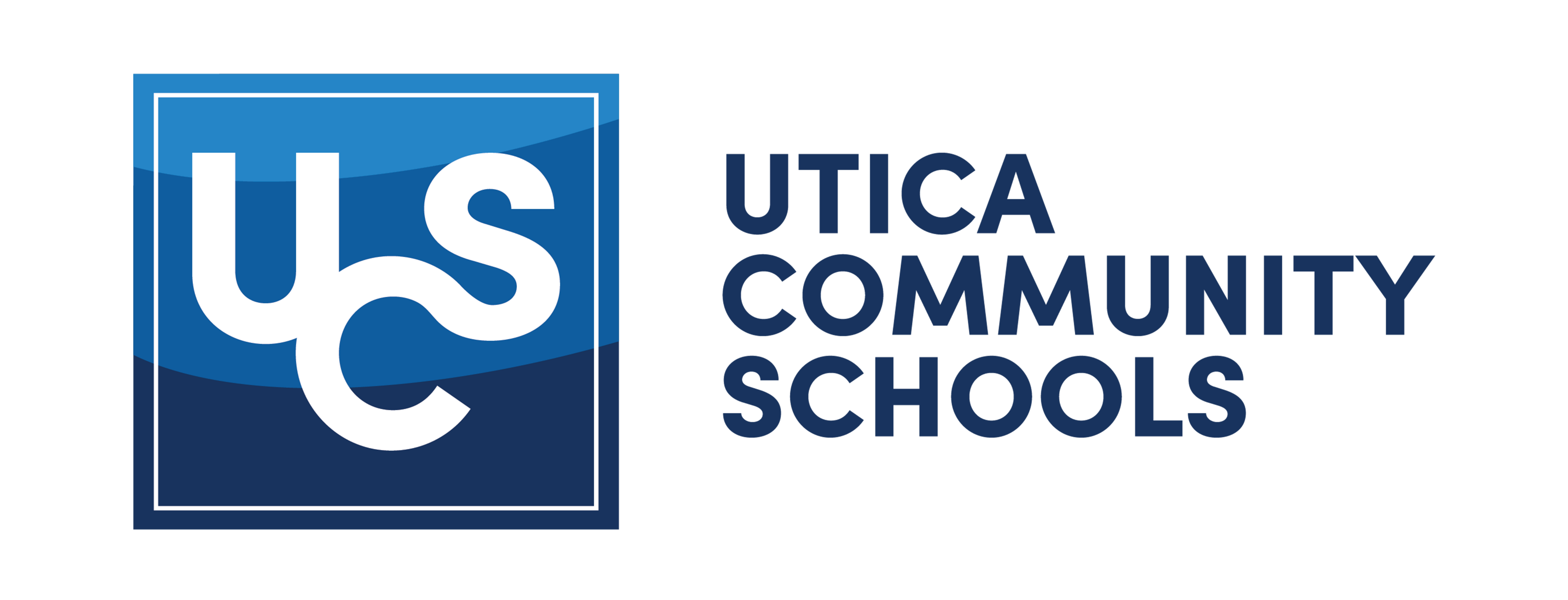 Complete the UCS Dual Enrollment Application
These are available in the Counseilng Office
STEP 1
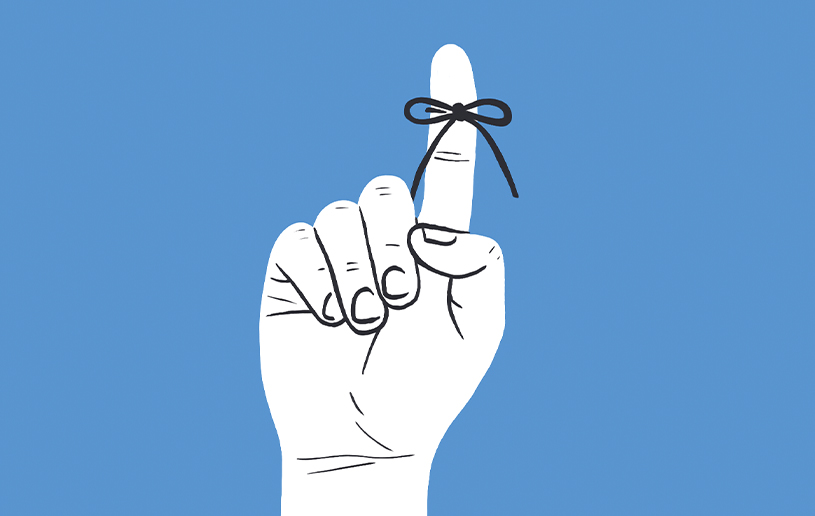 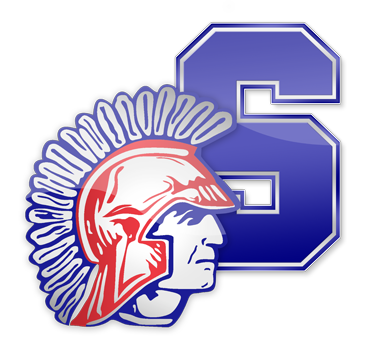 Students must have a qualifying test score (PSAT/SAT, etc.)
Take courses that UCS does not offer
Michigan Transfer Agreement is a great resource
Important Reminders
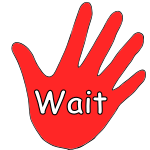 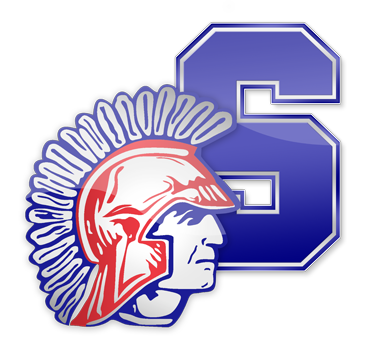 AFTER you are notified that you have been approved, start the Macomb Community College Application Process
STEP 2
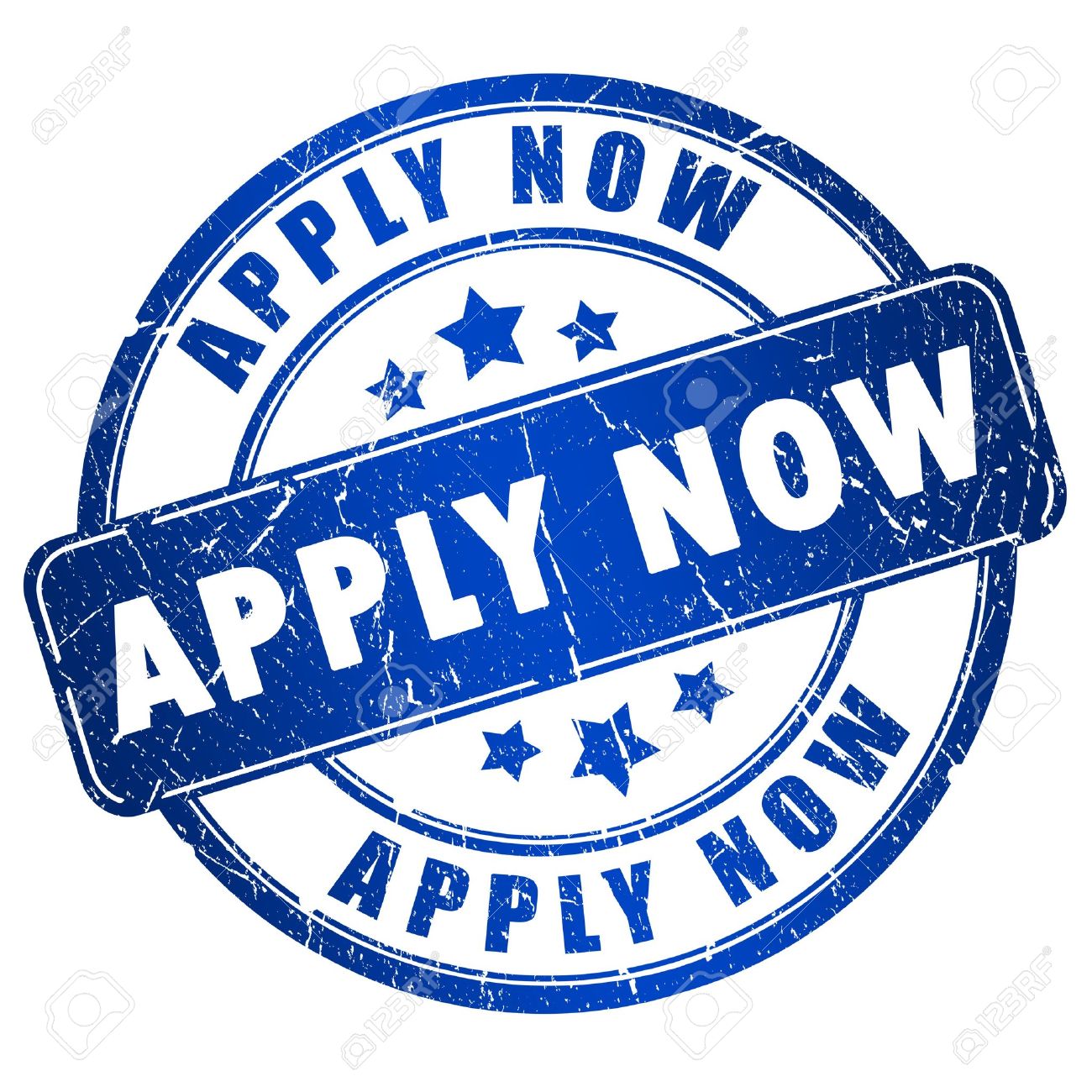 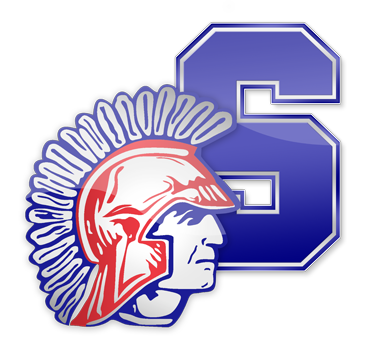 Go to www.Macomb.edu/start
Create an admission account
Start and submit an application
Watch your email for your ID number and next steps
STEP 3
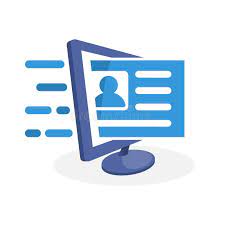 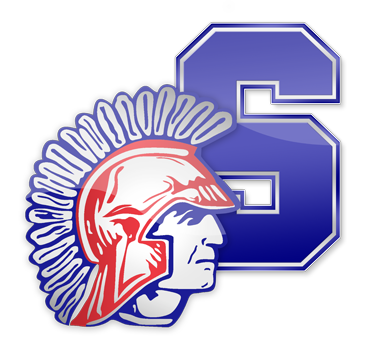 Once you receive your student ID number, complete the MCC admission steps:
Watch for link in your email to log into your Macomb Admission Account
New Student Orientation
Self-placement in Math and English
Starting at Macomb (SAM) Call 586-445-7999, option 2. Mention that you are a Dual Enrollment student.
Watch your email for directions and temporary password to activate your My Macomb Account.
STEP 4
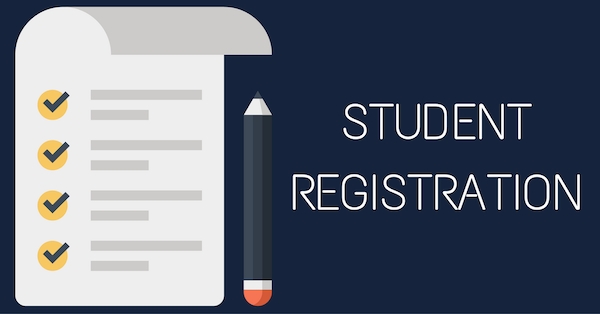 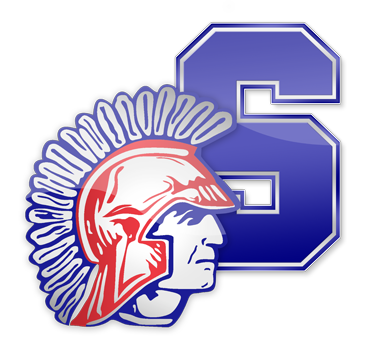 Register as soon as you can once registration opens
Please do not sign up for extra classes
If you were approved for 1 class, sign up for 1 class
Your second choice was approved ONLY if you cannot get your first choice
Students who register for extra courses may have to self-pay for them
STEP 5
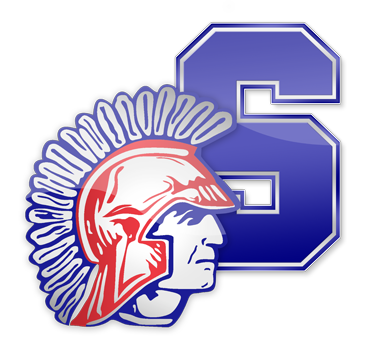 CLASS LOCATIONS
On Campus
C=Center Campus
S=South Campus
E=East Campus
M=MTEC

CLASS FORMATS
O=Online
R=Remote
H=Hybrid
F=Flexible Learning
STEP 6
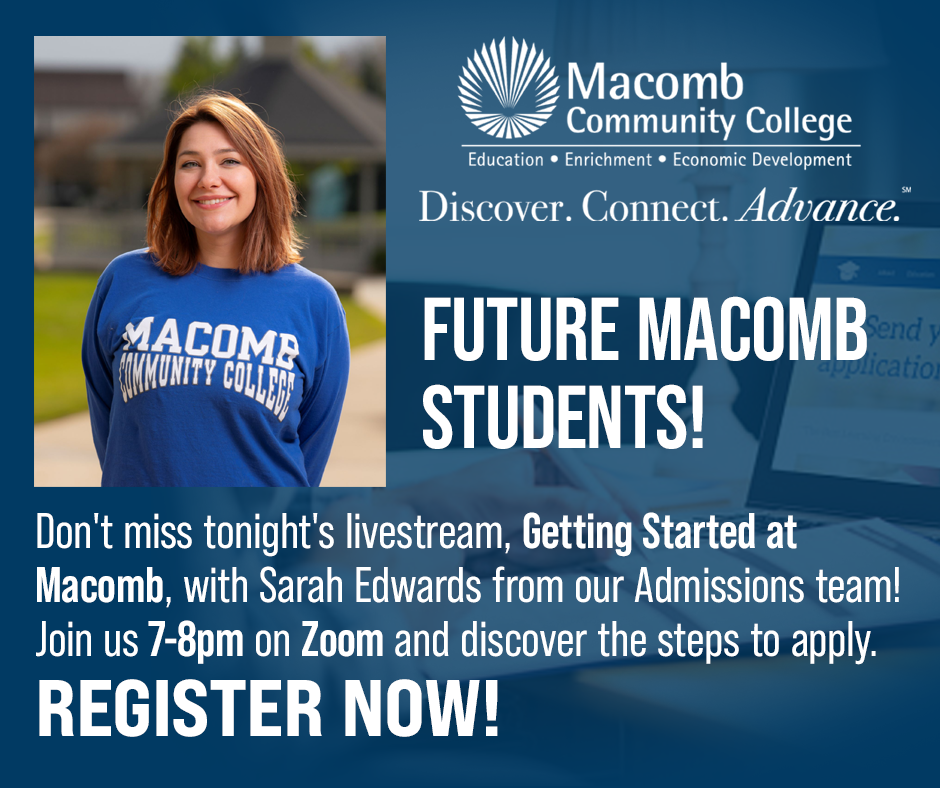 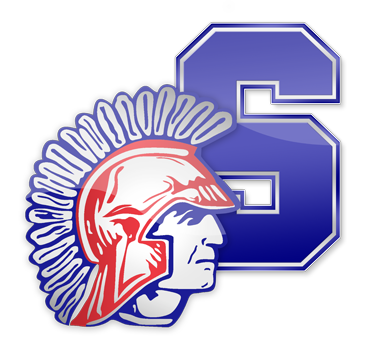 For any questions regarding your Macomb account, please email Sarah Williams, Admissions & Outreach Coordinator at Macomb Community College
Contact her via email at edwardss@macomb.edu
Call her at 586-286-2210
Questions?